DarkSide 20k – Financial Board Meeting May 31, 2023
Gemma Testera
Agenda
Updates about approval of pending grants, new funds since Jan. 2023  

PMMA and Gd-PMMA acrylic procurement 

Status update on  possible extra costs, uncovered, funds at risk (e.g. PON), implication on budget                                                                                                                     
       of the procedure for the TPC assembly inside the cryostat

Status of the procurement plan for major items: (GdPMMA, PMMA),  cryostat, cryogenics, slow control, other tenders

Strategy for VAT 

Recommendation tracker 

Common fund

Agreement about sharing of costs for items with multiple responsibilities: Detector Safety System

Money spent vs baseline: example of EVM light from NSF funds
Updates about pending grants
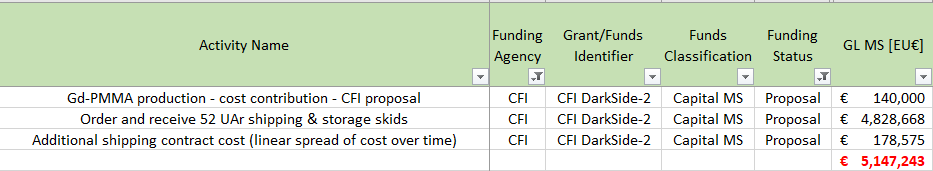 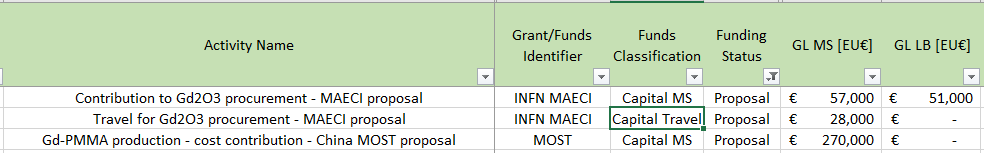 Acrylic     1) Pure Acrylic for anode & cathode
Material only, no machining
1 cathode, 1 anode + 1  spare
Order to RPT in progress
205387 USD from NSF Midscale , Williams College: order to be signed today!  

Machining
CFI Alberta 


PRR just completed: https://edms.cern.ch/document/2900178/1
Acrylic     2) Gd-PMMA
R&D and pre-production  : from Yi e-mails : 10-20 kg Gd2O3   from Shin-Etsu       ≈10 k$ + VAT    (485 $ /kg + VAT for small orders)
                                                      pre-production?                                           27 kEuro from IHEP ( from our costbook) 
                                                      additional R&D finalization costs?

Full production: polymerization 
quote from DonChamp of Aug 2022  (see next slide) for polimerization  (we need an updated one) 
Barrel, no spares  (4 sheets, 17 cm thick, 8m X 3.2 m ) :    840 k USD  + 30 k USD  shipping  + VAT 
email update from Yi on Feb . 2023                                   ≈  780 k USD  + ≈40 k USD  shipping  + VAT 
Additional communication  about possible cost increase.....

Bricks for top&bottom optical planes? 

Full production: Gd oxide and final  Gd compound 
≈100 k USD   (550 kg Gd2O3   from Shin-Etsu, 180 USD /kg extrapolated from large amount orders of nanoparticles)
≈300 k USD   production of Gd(MAA)3

Full production: precise machining
Not included
Cost to be defined
Note: rec. 63 in the recommendation tracker
As soon as formal quotations will be available (March 2023?), 
please send us a one-page update on the Gd-PMMA costs and proposed funds sharing between institutions
Acrylic     2) Gd-PMMA
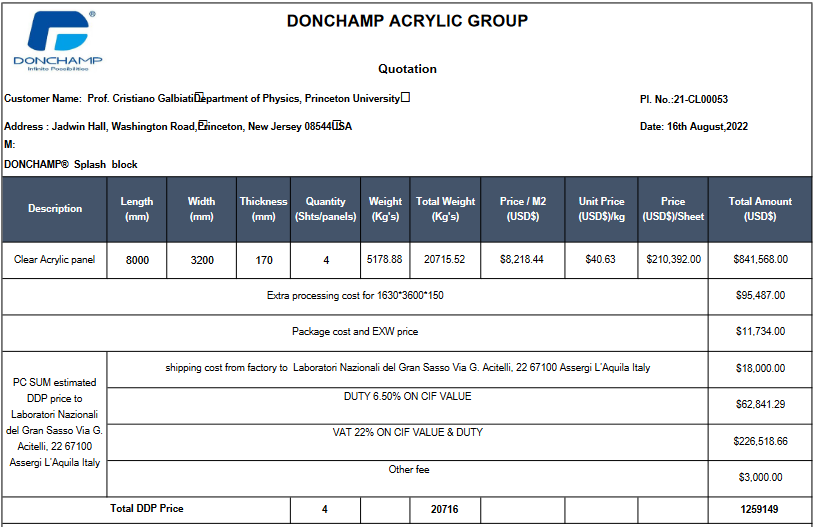 ????
Table from Graham G.
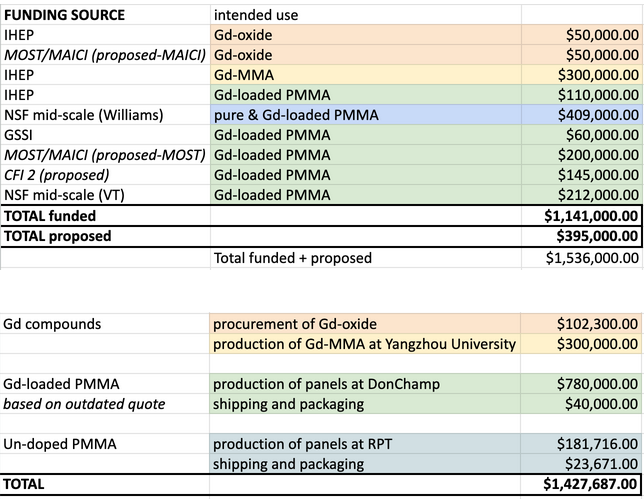 No spares, no VAT, 
no machining
Schedule for MOST/MAECI response
not known
Gd2O3 is the first component needed
Not easy to exchange scope of these funds

Backup in case of not approval?
Saved from other items
Updates about pending grants
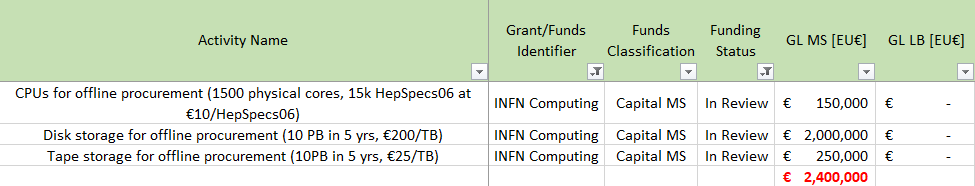 1)
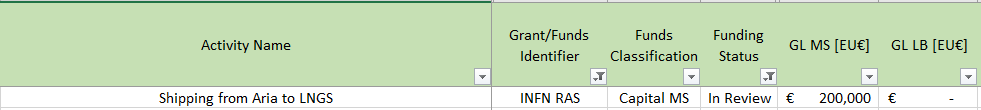 2)
3) NSF Base grant?
Unfunded items (Gd-PMMA excluded)
From the costbook, excluding:
GdPMMA (already discussed)
Cost classified  as Operations etc..
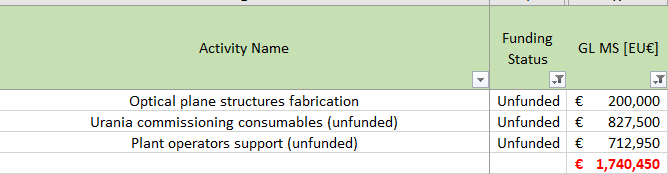 Urania
Extracosts, cost impact of new technical choices , critical funds (PON)             part 1)
Plastic shell around the Stainless Steel vessel:  
Design to be done & costs to be quantified
Funding source unassigned
Not listed in the costobook

TPC installation within the cryostat and not in CR2:  
no big modification of CR2 needed  (cost  was under-estimated in the cost book!)
no Rn abatement in NOA with DarkSide funds  (saving 850 k from INFN CIPE)  
                                                                                            
Clean room on top of the cryostat
         design to be finalized
         it was assigned to CFI (to be rediscussed  ?)

Tools for assembly of the TPC in the cryostat 
          design and cost estimation to be finalised
Critical funds   - PON
AAr cryogenics  (PON funds) 
Tender in progress (CERN) (to be close  2 June, 2023): more details before the Forti meeting
                                                                                                 extracost expected 
                                                                                                Baseline is 1372 k Euro
Cryogenics support structure and ladder (PON funds, LNGS order) 
Order preparation in progress: from LNGS
Work in progress about the approval of the engeneering design

WinCC licenses, slow control and detector safety system (PON funds, LNGS order)
        list of items to be finalised soon (see Camillo)
        support for CERN expert form VT : we need internal approval of this strategy

Several additional orders to be placed by LNGS with PON funds

When the AAr tender is closed we will make a full summary of the true cost of PON items

Deadline: good news
                  extended to Dec 2023   (it was initially granted only to Oct. 2023)
Status of the procurement plan for major items
Strategy for VAT
Cryostat and cryogenics: documentation done
                                             VAT not paid, all material in customs warehouse in Hall C
                                             saved 22% of 6.5 M€ (almost)

Under discussion with Central Administration INFN:  deposito IVA for material of Italian and EU origin
					      LNGS lab may work as deposito IVA too
                                                                                              interesting for Stainless Steel vessel and other major items

GdPMMA and PMMA: Italian VAT will be saved thanks to the direct expedition underground, assembly in the cryostat 
                                               without work in CR2
                                                USA to Canada, China  to Canada  VATs: I do not know

Most of the detector components  will be VAT free is they will be directly delivered in Hall C
Recommendation tracker
item 95 Develop the budget for commissioning, operations and decommissioning of the experiment. 
                    My proposal is to delay this answer, we are not ready and we should not invent numbers.

item 96 "Assess Urania and Aria cost shortfalls and find ways to cover them"
Common funds
INFN CSN2 approved the Common funds may exist  during the  construction phase (new)

Rules based on the FTE  to get the funds

We need to approve a sharing rule (IB duty): can we do during next IB?

INFN needs this rule approved by July  1,  2023
Common funds: rules to be discussed/modified/approved
Define each year the items belonging to common fund   (Collaboration and RRB).
To match the INFN deadline for funding requests we need:
To approve the list of items within June 1 of the current year   (example within June 2023)
Expenses refer to the following calendar year                                (example year 2024) 

This year we are not ready... we need to compromise
Proposal for a sharing rule   (to think about it and approve/modify at the next IB)
Freeze the author list on June 1 of the current year

Count the number of  authors of Collaboration papers and define NCF by 
excluding the technician  (they are not default authors according to our rules)
Excluding or not  the authors in the grace period    ?

Build a weight for each Institution considering that 
Each author has a weight equal to 1 (we do not consider FTE)
Authors with double affiliation:  weight 0.5 for each Institute   (?) 
Weight of the Institute: sum over the authors weight

     Fraction of the Common fund to be paid by each Institution = (Weight of the Institute) / NCF